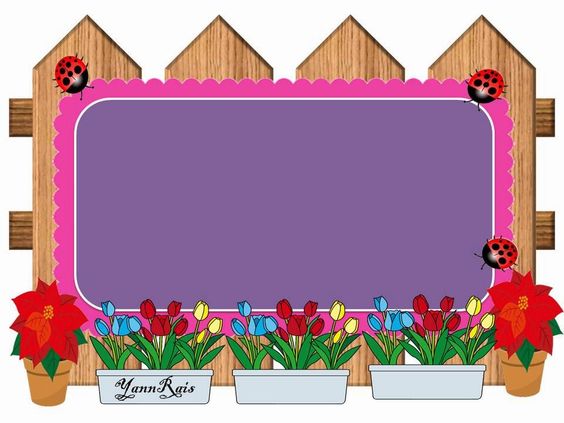 Bµi 127
oang - oac
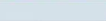 Bµi 127: oang - oac
1. Lµm quen:
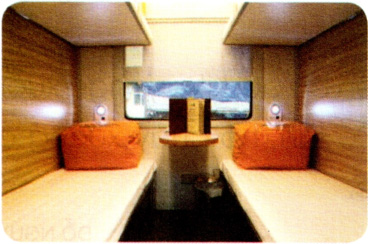 khoang tµu
1. Lµm quen
Bµi 127: oang - oac
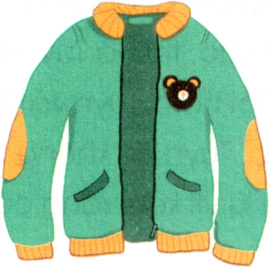 ¸o kho¸c
2. TiÕng nµo cã vÇn oang? tiÕng nµo cã vÇn oac?
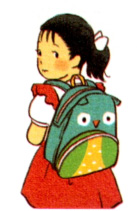 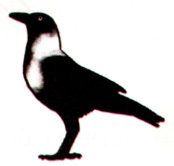 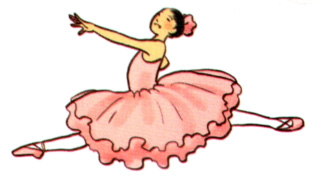 qu¹ khoang
xo¹c ch©n
kho¸c ba l«
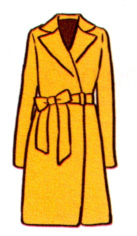 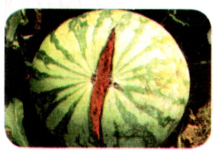 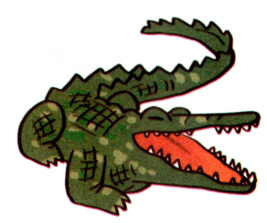 nøt to¸c
ngo¸c miÖng
¸o choµng
2. TiÕng nµo cã vÇn oang?
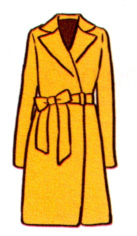 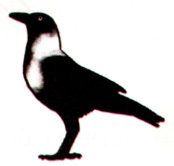 qu¹ khoang
¸o choµng
[Speaker Notes: Sau khi xuất hiện hiệu ứng chú thích tranh, giáo viên nhấn vào từng tiếng để học sinh đọc to tiếng có vần oang. Muốn đọc lại tiếng nào nhấn vào tiếng đó]
2. TiÕng nµo cã vÇn oac?
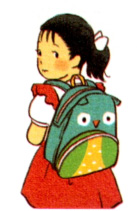 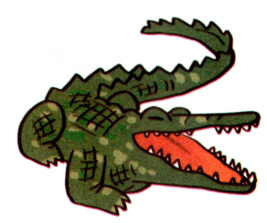 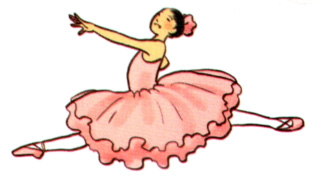 Ngo¸c miÖng
xo¹c ch©n
kho¸c ba l«
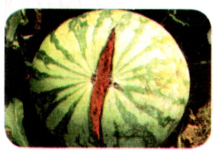 nót to¸c
[Speaker Notes: Sau khi xuất hiện hiệu ứng chú thích tranh, giáo viên nhấn vào từng tiếng để học sinh đọc to tiếng có vần oac. Muốn đọc lại tiếng nào nhấn vào tiếng đó]
Thá tr¾ng vµ qu¹ khoang
3. TËp ®äc:
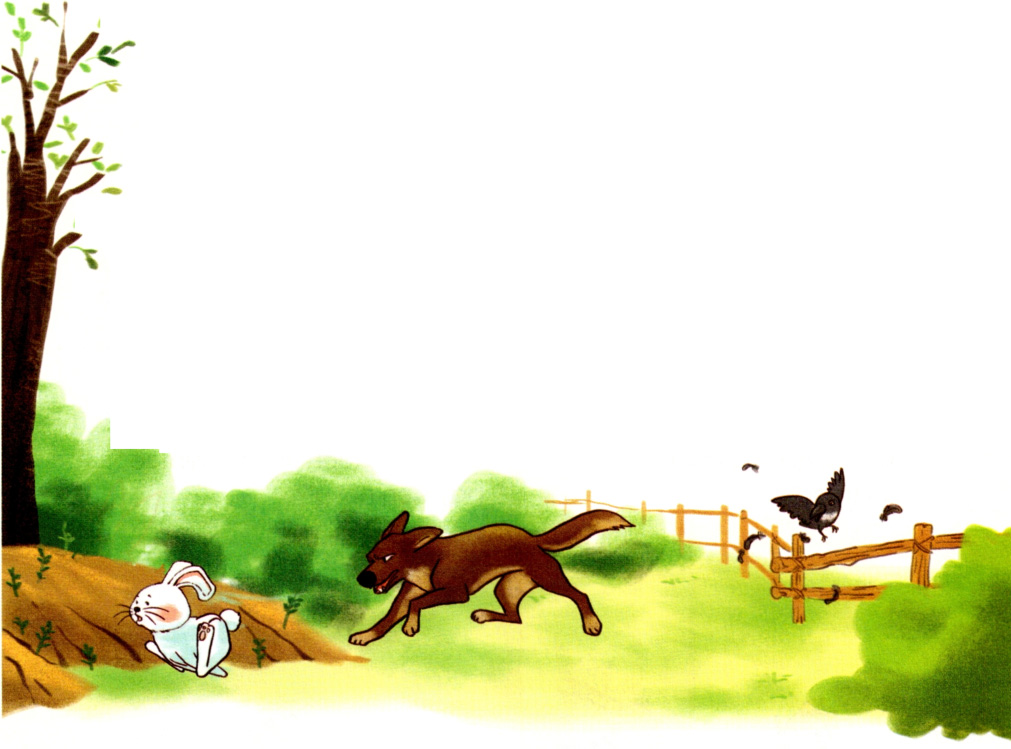 Thá tr¾ng khoe víi c¸c b¹n: “Tí biÕt bay”. Qu¹ khoang m¾ng nã kho¸c l¸c. Thá tªn tß.
	H«m sau, qu¹ ®ang ®Ëu ë bê rµo th× bÞ chã vå. Thá thÊy vËy bÌn nh¶y lªn m« ®Êt tr­íc mÆt chã, thá phãng vµo rõng.
	GÆp thá, qu¹ rèi rÝt c¶m ¬n. Thá bÏn lÏn: “H«m trưíc, em kho¸c l¸c. ChÞ bá qua nhÐ!”
(Phỏng theo truyện nước ngoài: Mạnh Hường kể)
ý nµo ®óng?
Câu hỏi
4. TËp viÕt
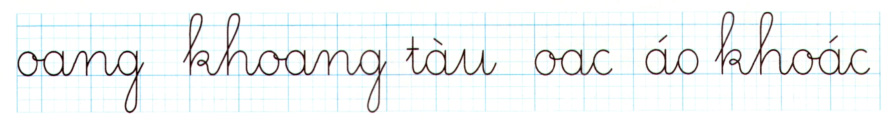 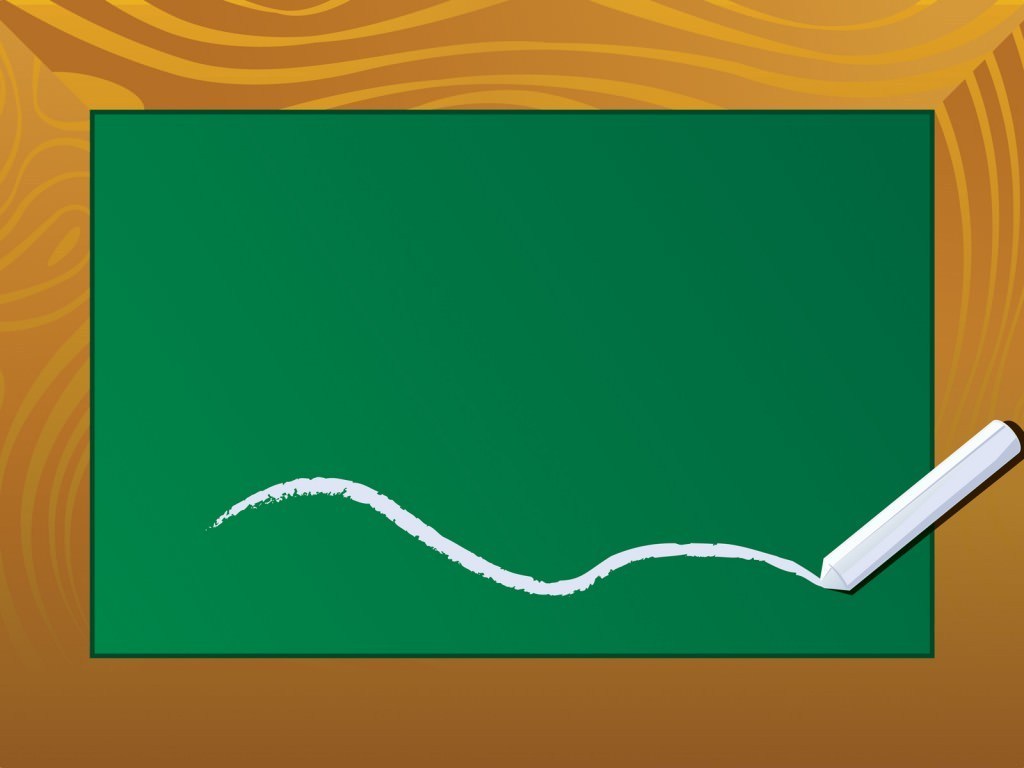